Virgo Lab organization chart
EGO Director
Virgo Spokesperson
Virgo Deputy Spokesperson
Technical Committee  
(The Board of Functional Managers)
Executive Board
 (The Board of Project Managers)
Commissioning
 Coordinator
Vacuum & Mechanics
Interferometer 
Technology
System Eng.
Infrastructure
(Virgo relevant)
Information
 Technology
Detector Operations
 Coordinator
Electronics
- Vacuum Operation
 Mechanics
 Clean Operation
Civil Engineering
Project Management
-QA/QC
Computing facilities & Data Storage
IT Facilities & Network
Data Analysis support
Run planning Coordinator
Computing Coordinator Calibration Coordinator
Low latency Coordinator
Open Data Coordinator
Optics
ELE/HVAC 
Systems
Online/Offline 
Computing & Software
Noise & Controls
Detector Upgrade
 Coordinator
…….
Virgo Subsystem
 Managers:
PSL, INJ, TCS, PAY, SAT, etc.
1
Virgo Collaboration Board
EGO Council
STAC
MoA review Committe
AFC
Editorial com.
Meeting com.
Authorship com.
Speaker com.
Award com.
EGO-Virgo Program Officer
Virgo Spokesperson
Virgo Deputy Spokesperson
EGO Director
Administration
Communication 
Outreach
Education
General Infrastructure
Early Career Scientists
Technical Committee  
(The Board of Functional Managers)
Executive Board
 (The Board of Project Managers)
Communication 
Outreach
Education
Commissioning
 Coordinator
Vacuum & Mechanics
Interferometer 
Technology
System Eng.
Infrastructure (Virgo relevant)
Information
 Technology
Detector Operations
 Coordinator
- Vacuum Operation
 Mechanics
 Clean Operation
Electronics
Civil Engineering
Project Management
-QA/QC
Computing facilities & Data Storage
IT Facilities & Network
Data Analysis support
Run planning Coordinator
Computing Coordinator Calibration Coordinator
Low latency Coordinator
Open Data Coordinator
Optics
ELE/HVAC 
Systems
Burs WG
Stochastic WG
Online/Offline 
Computing & Software
Noise & Controls
Detector Upgrade
 Coordinator
Compat Binary WG
Continuous Wave WG
…….
Virgo Subsystem
 Managers:
PSL, INJ, TCS, PAY, SAT, etc.
2
Virgo Lab organization chart alternative
EGO Director
Virgo Spokesperson
Virgo Deputy Spokesperson
Executive Board
 (The Board of Project Managers + Techincal coordinator)
Detector Upgrade
 Coordinator
Technical Committee  
(The Board of Functional Managers)
Detector Operations
 Coordinator
Commissioning
 Coordinator
Virgo Subsystem
 Managers:
PSL, INJ, TCS, PAY, SAT, etc.
Run planning Coordinator
Computing Coordinator Calibration Coordinator
Low latency Coordinator
Open Data Coordinator
Vacuum & Mechanics
Interferometer 
Technology
System Eng.
Infrastructure
(Virgo relevant)
Information
 Technology
Electronics
- Vacuum Operation
 Mechanics
 Clean Operation
Civil Engineering
Project Management
-QA/QC
Computing facilities & Data Storage
IT Facilities & Network
Data Analysis support
Optics
ELE/HVAC 
Systems
Online/Offline 
Computing & Software
Noise & Controls
3
…….
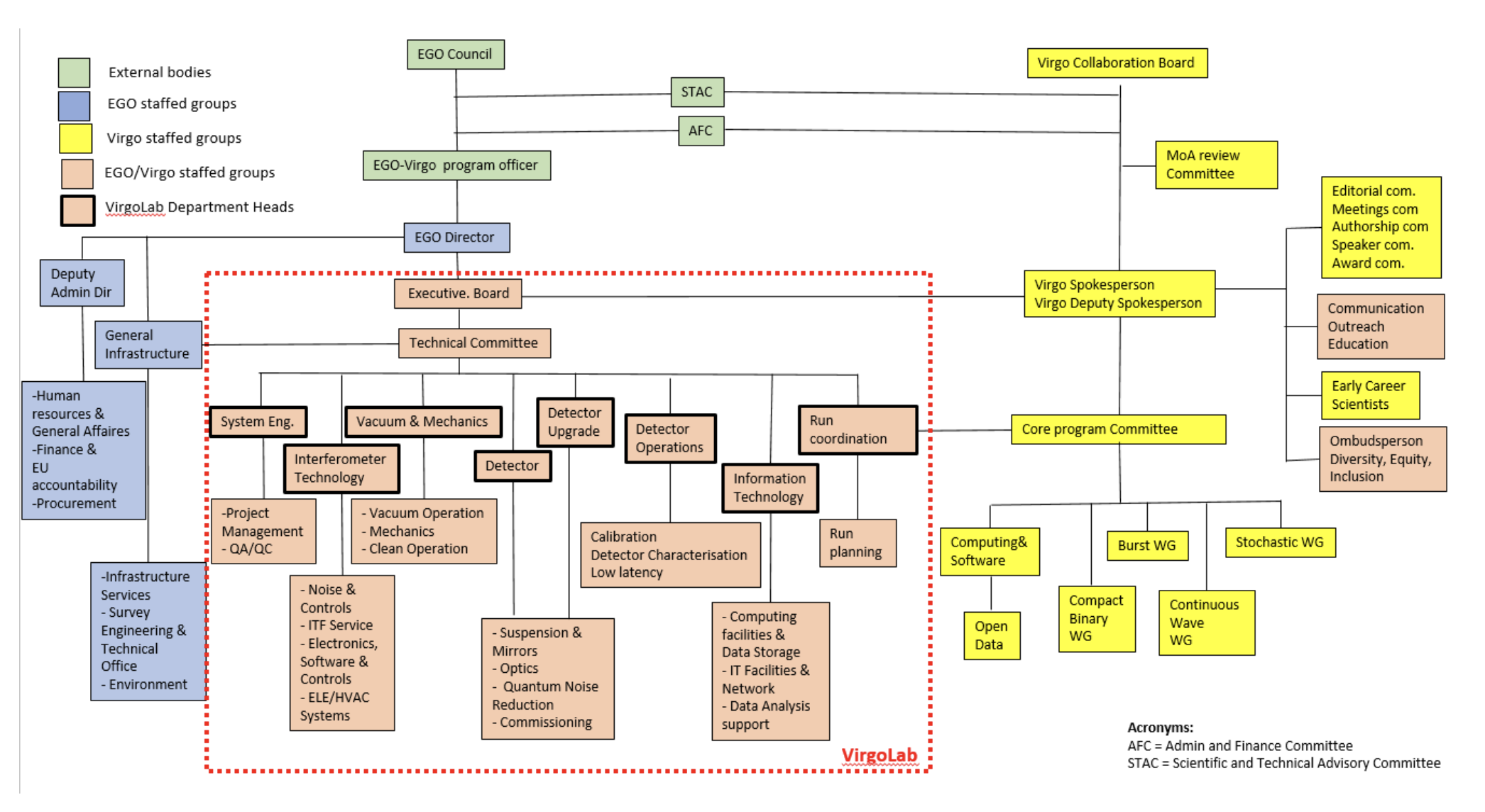 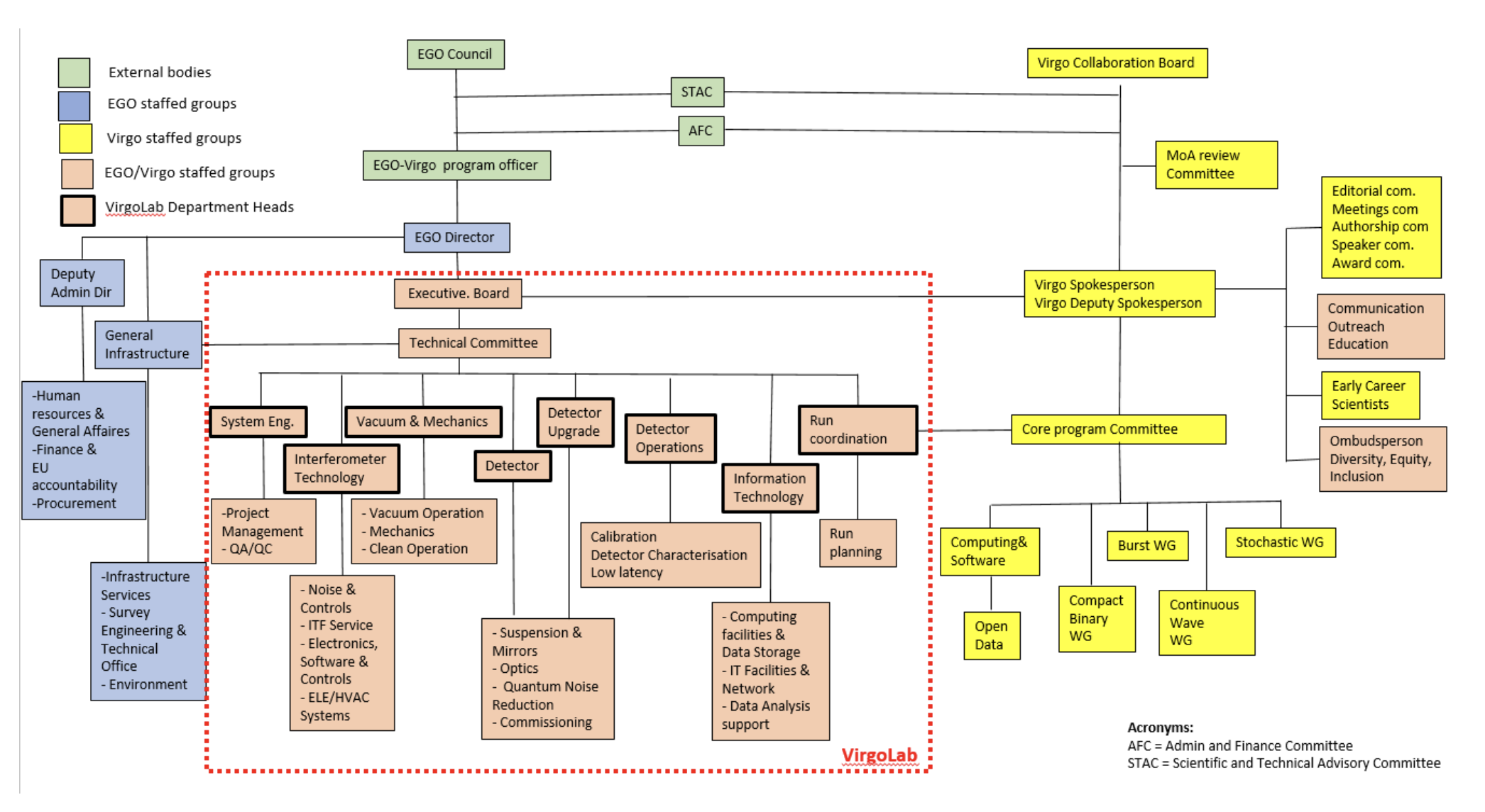